Муниципальное дошкольное образовательное учреждение«Детский сад компенсирующего вида №1»
Муниципальный конкурс творческих идей «Яркие краски лета-2015»
Номинация «Лучший огород»













Подготовила воспитатель:
Перепечина Н.Н
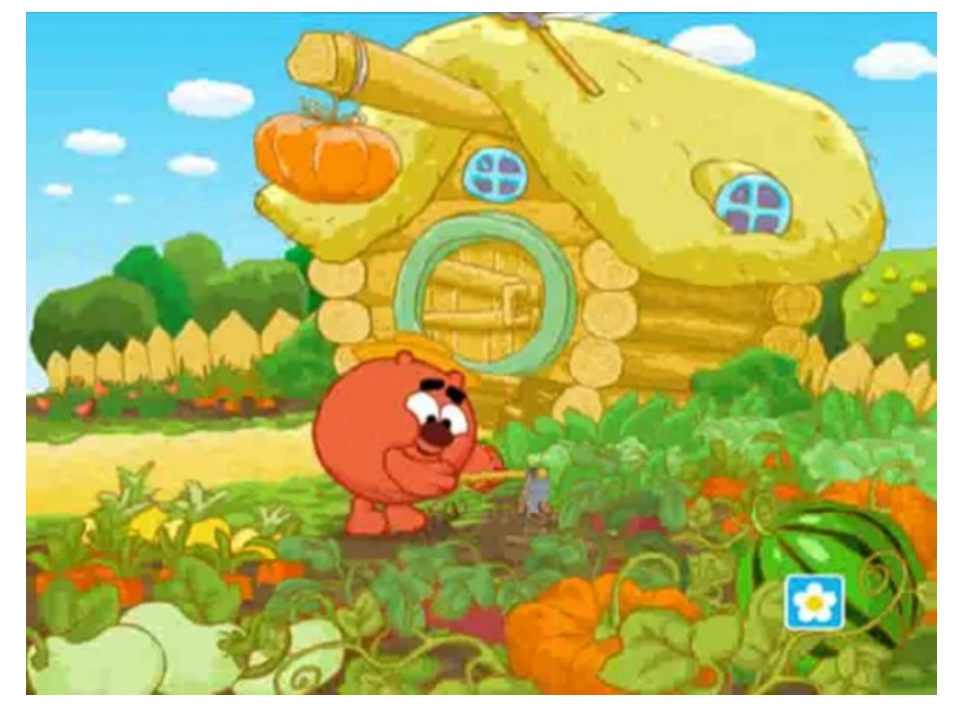 Цель: расширять представление детей об окружающем мире и прививать трудовые навыки, посредством совместного создания огорода.
Задачи: 
Формировать представления о работах проводимых в весенний и летний период.
Расширять представление детей о жизни растений.
Формировать умение делать выводы на основе наблюдений.
Воспитывать бережное отношение к растениям.
Расширять , обогащать, активизировать словарь детей.
Способствовать развитию восприятия красоты природы и передаче ее через рисунок, аппликацию, лепку.
Способствовать взаимодействию семьи и детского сада.
Формы работы:
Подбор и рассматривание иллюстраций
Посадка овощей
Проведение наблюдений  за ростом растений 
Уход за посаженными растениями( полив, рыхление, прополка)
Подбор и чтение художественной литературы
Подбор и отгадывание загадок по теме «Овощи»
Развлечения
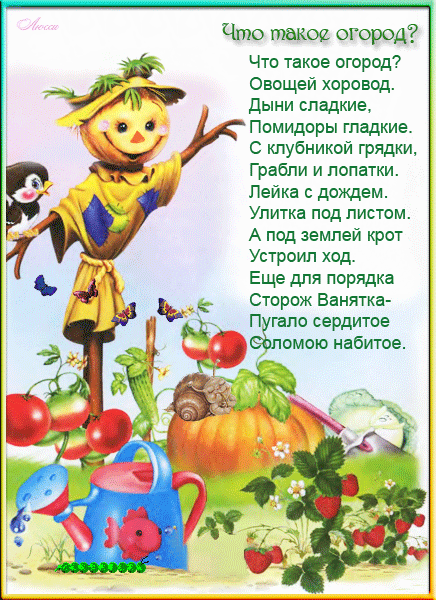 Огород наш, огород.
Все на нем всегда растет.
Если руки е ленивы,
Если мы трудолюбивы.
Проявить должны заботу,
Видно по труду работу.
И тогда наш огород
Расцветет и оживет.
Вскапываем грядки
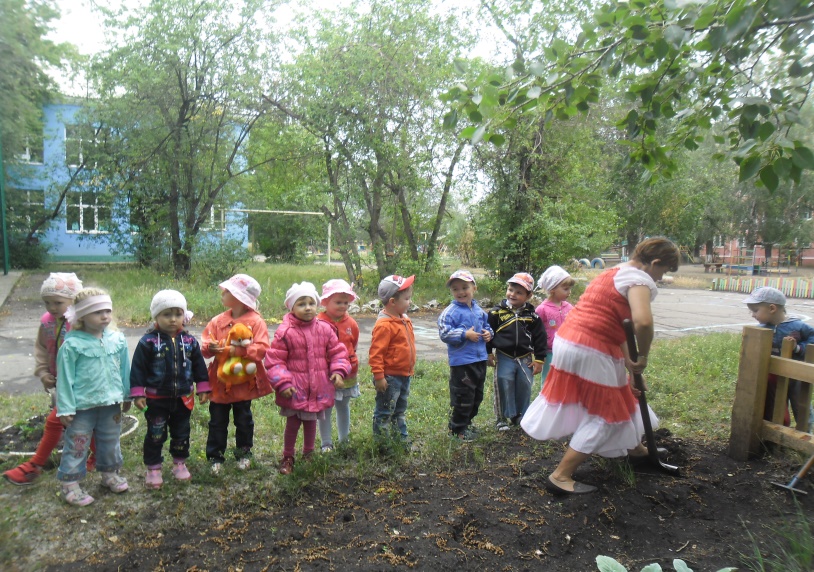 Дд





Убираем корешки
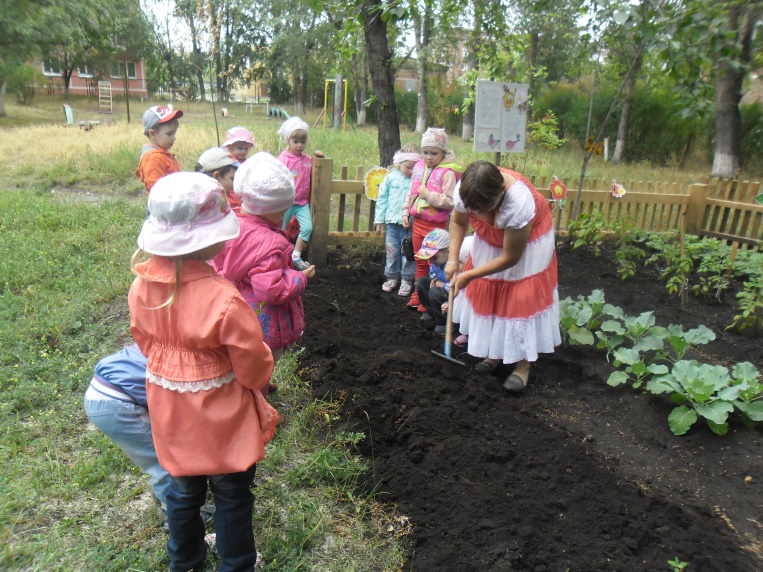 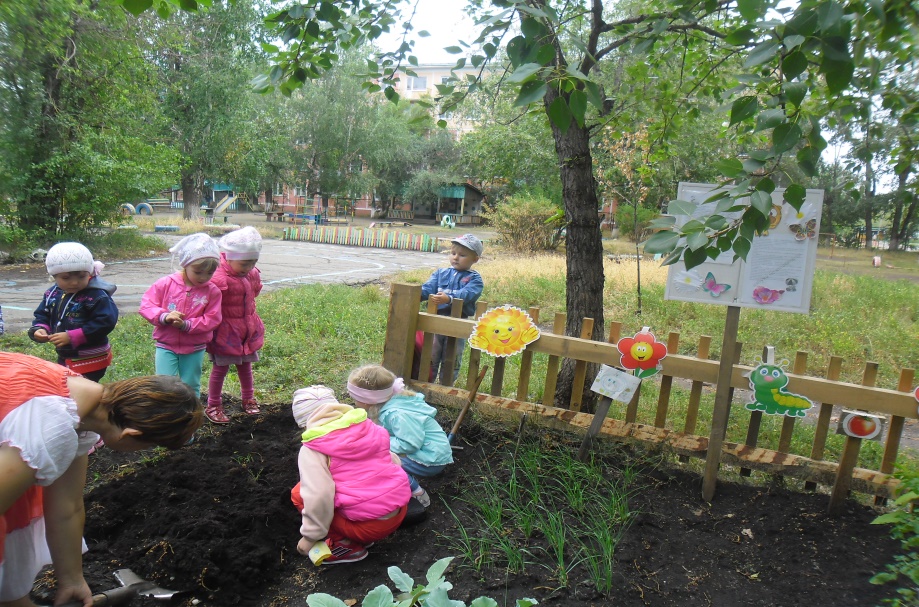 Посадка
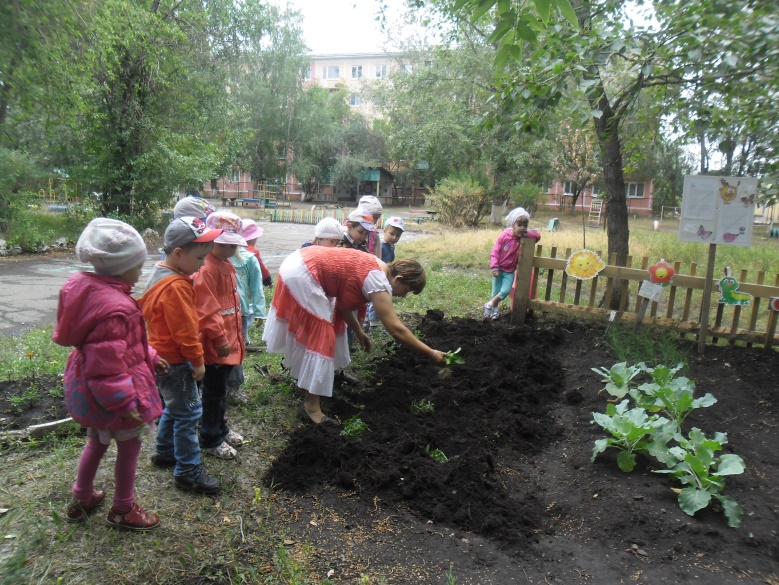 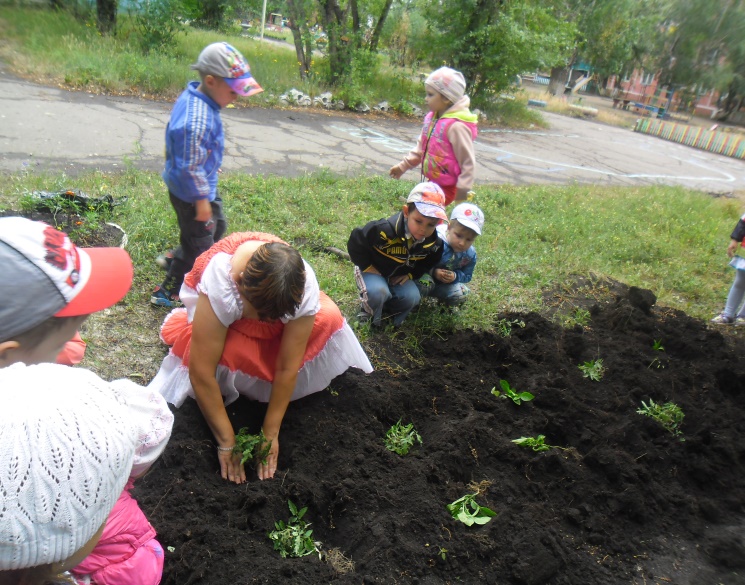 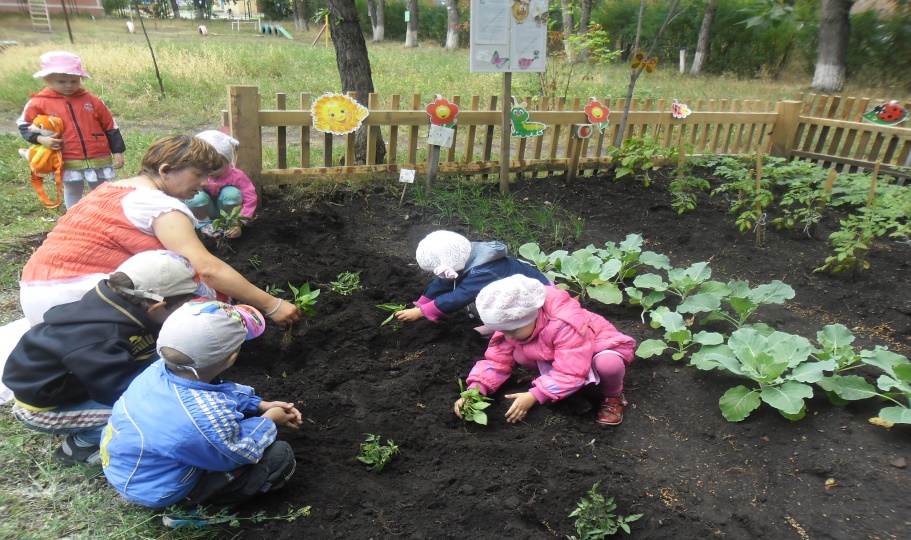 Полив и прополка огорода
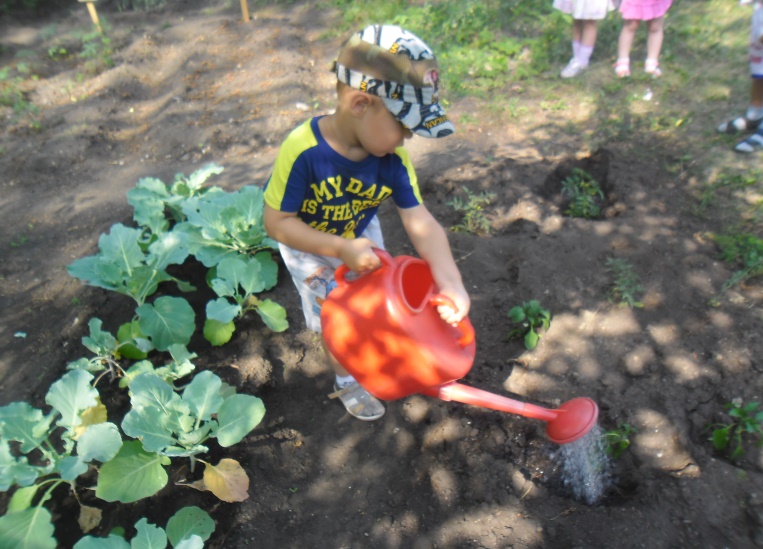 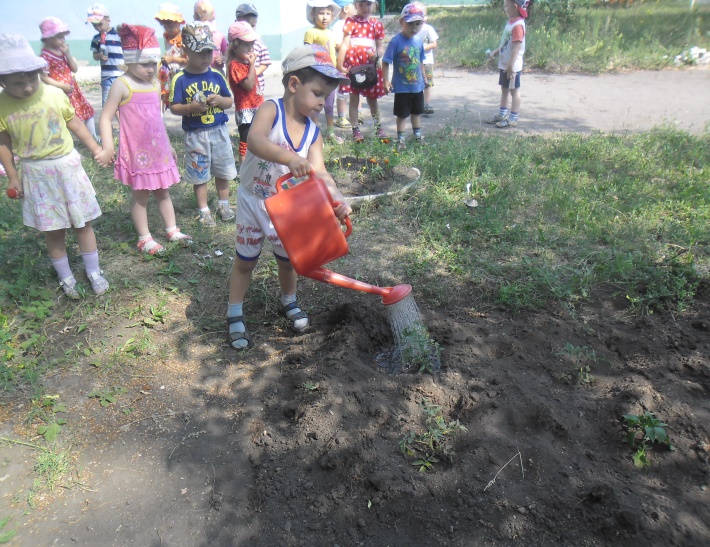 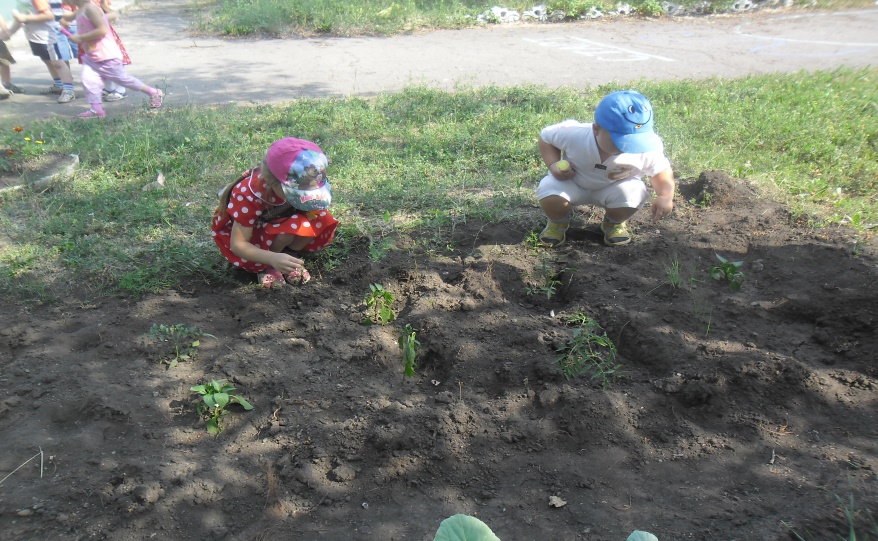 Наблюдение за растущими культурами
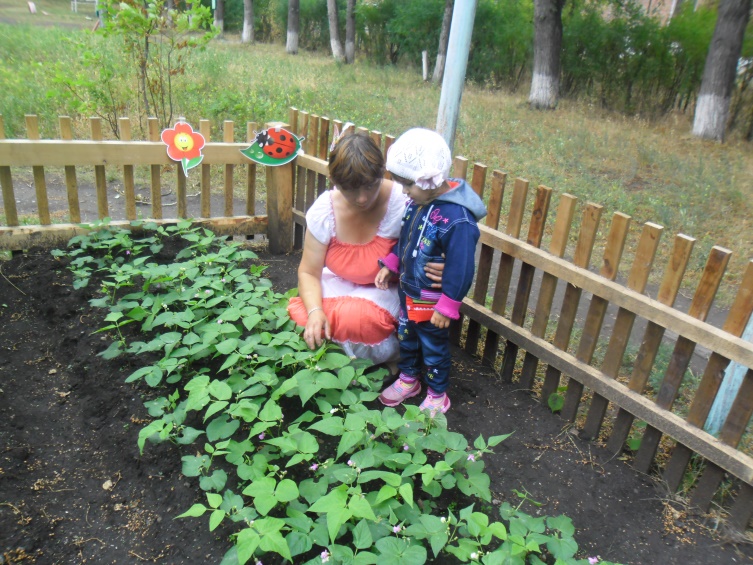 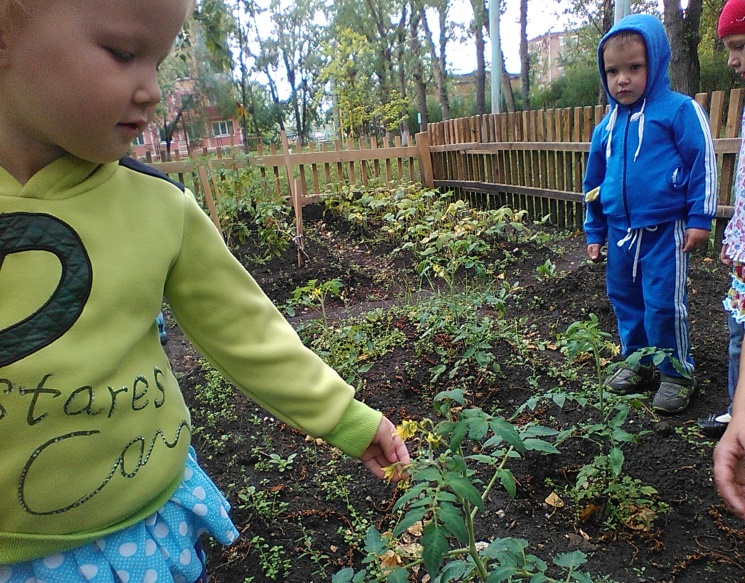 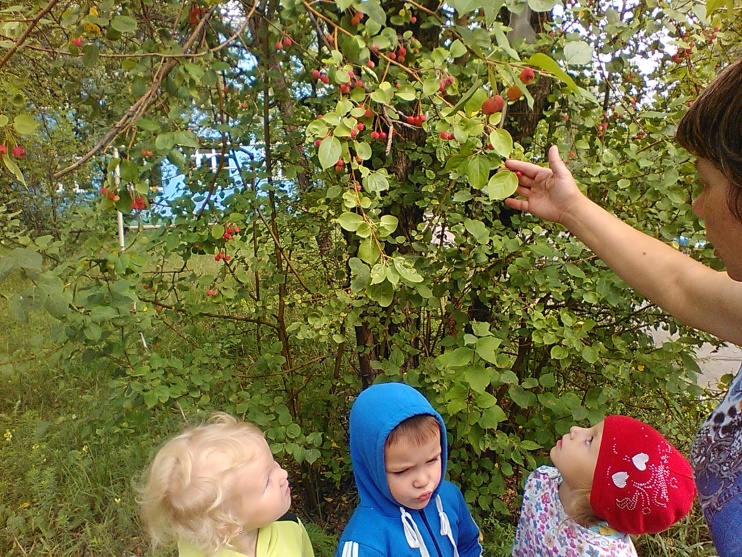 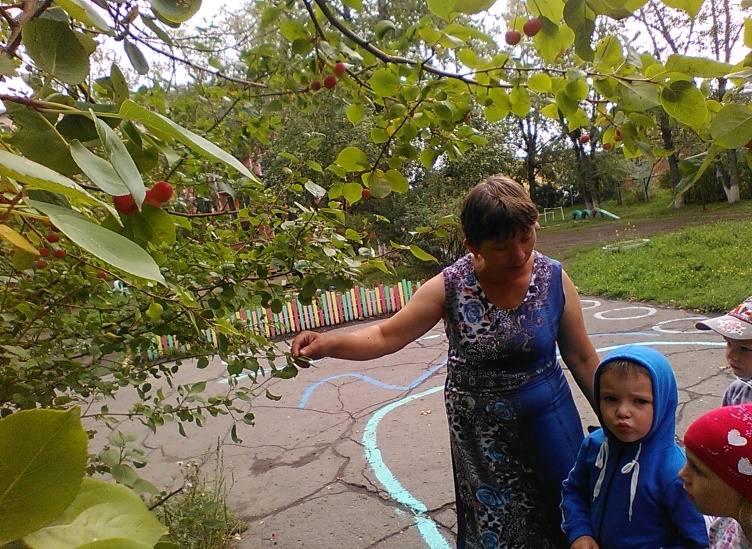 Загадывание детям загадок
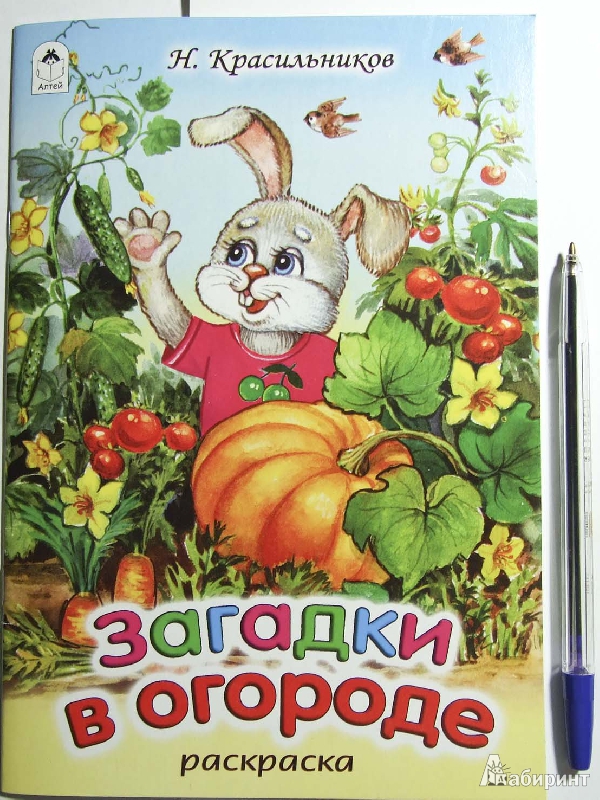 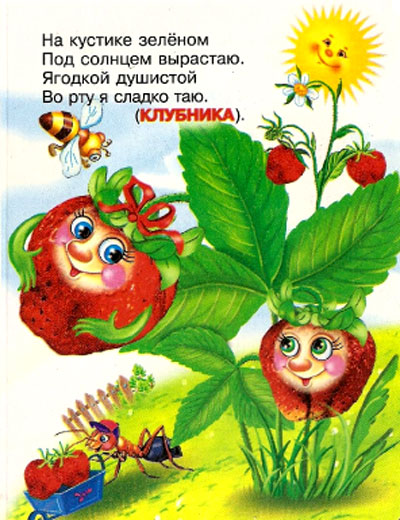 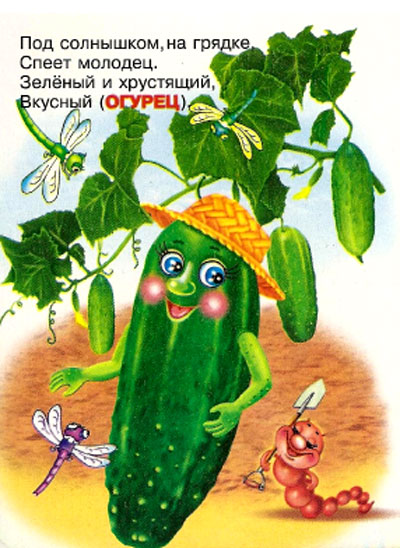 Чтение художественной литературы
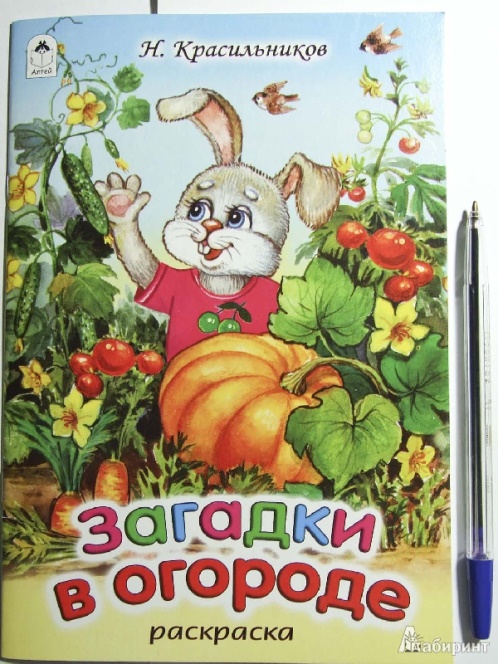 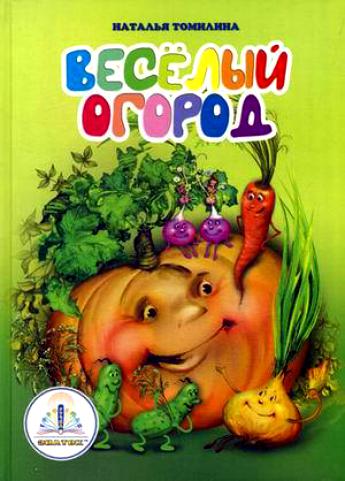 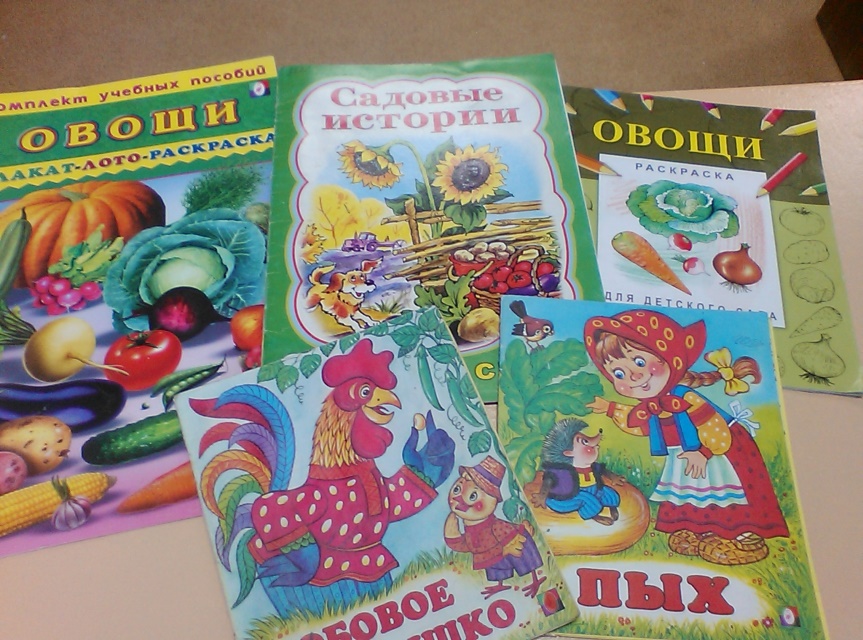 Аппликация « Полезные овощи»
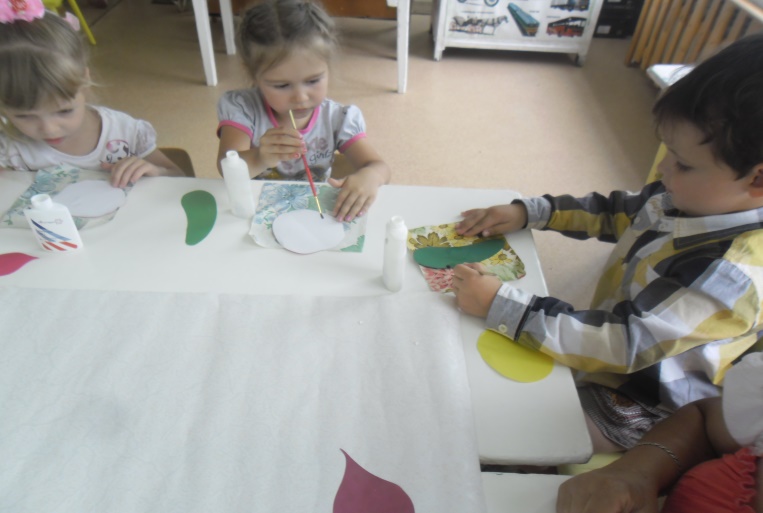 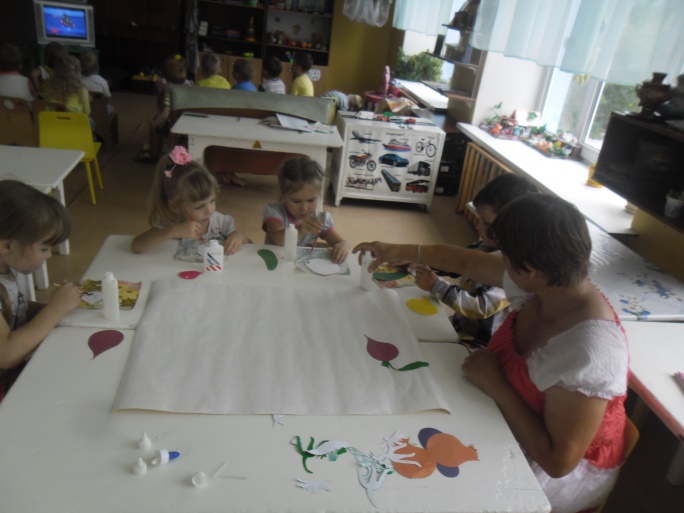 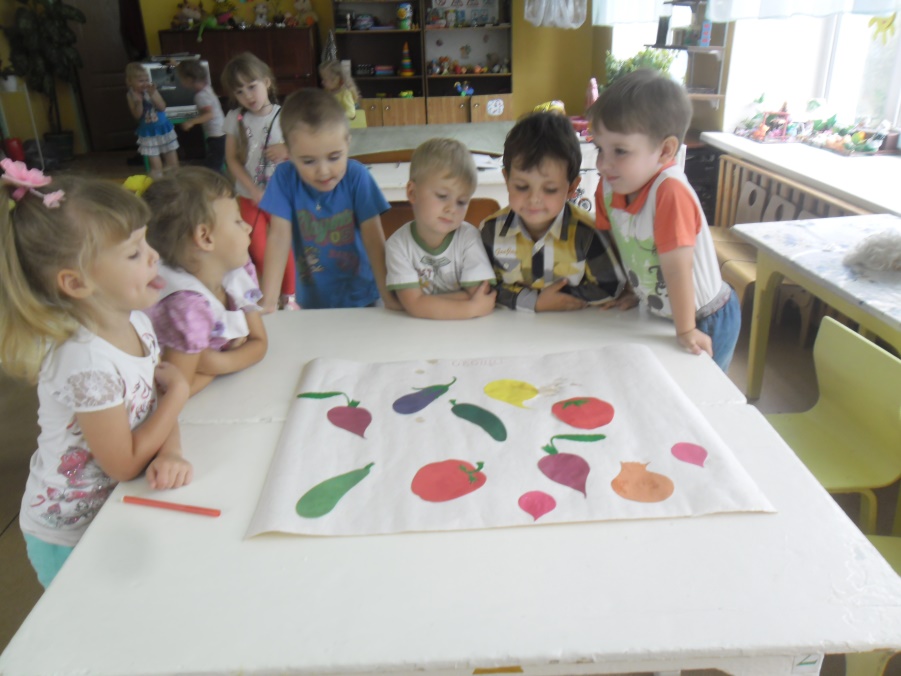 Рисование « Овощное ассорти»
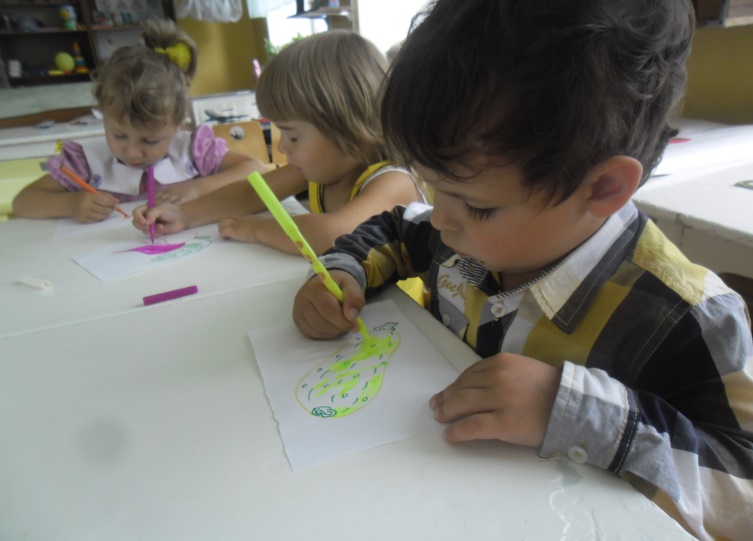 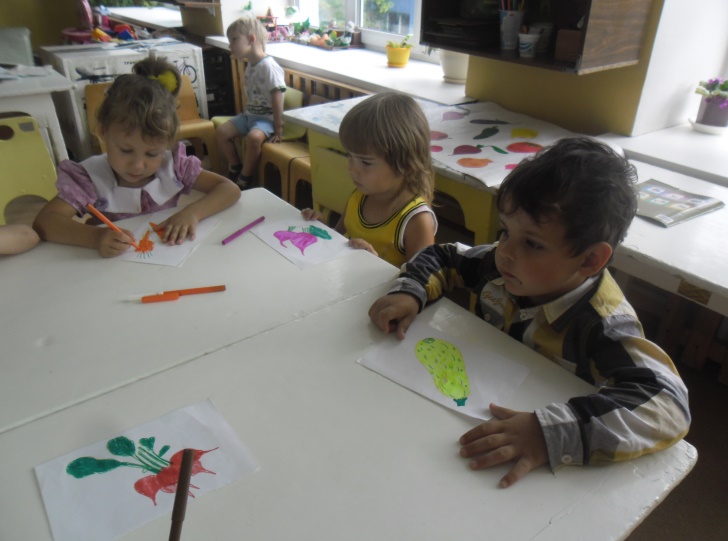 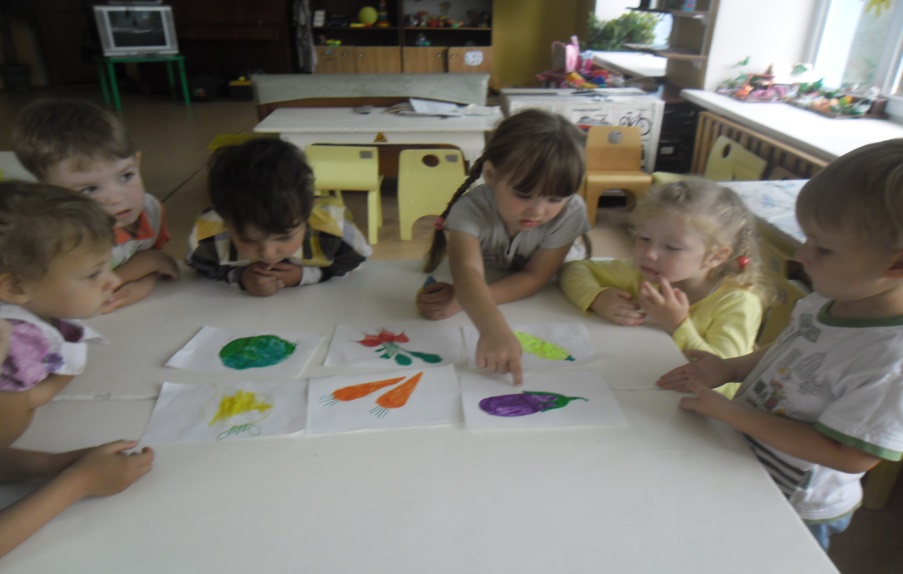 Театрализация сказки «Теремок на новый лад»
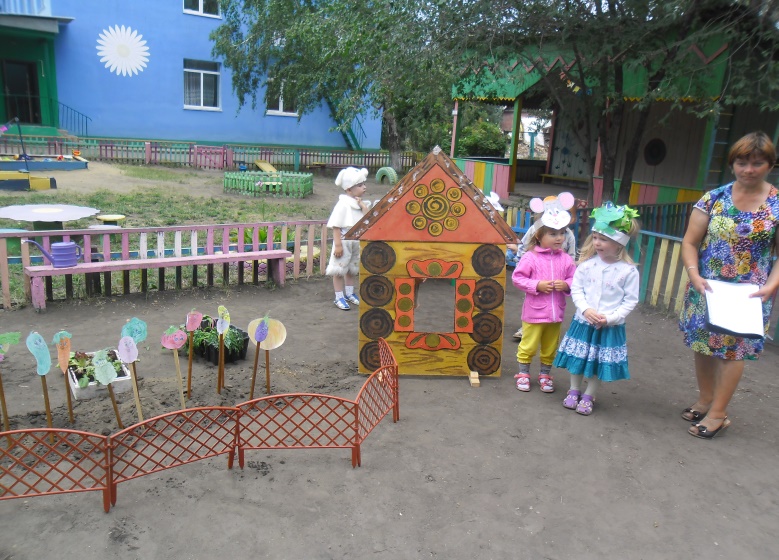 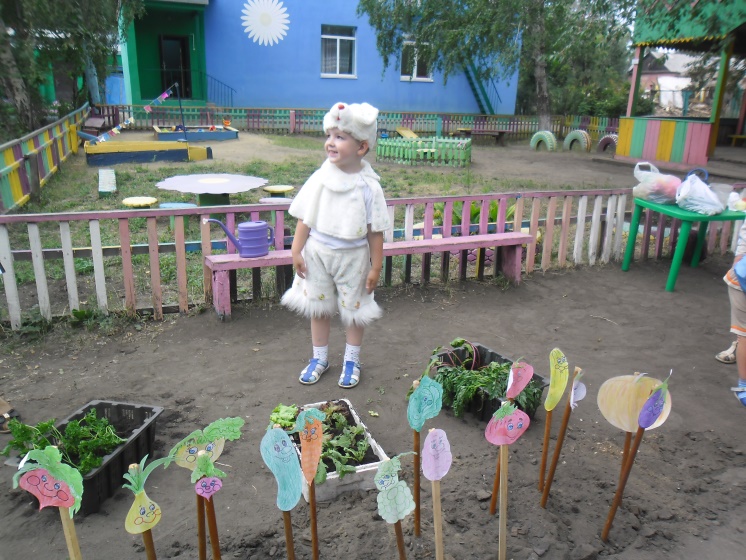 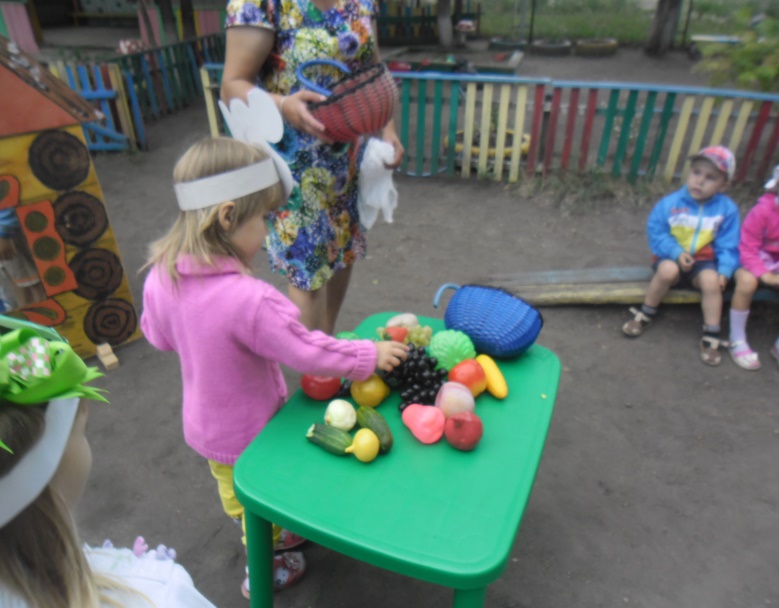 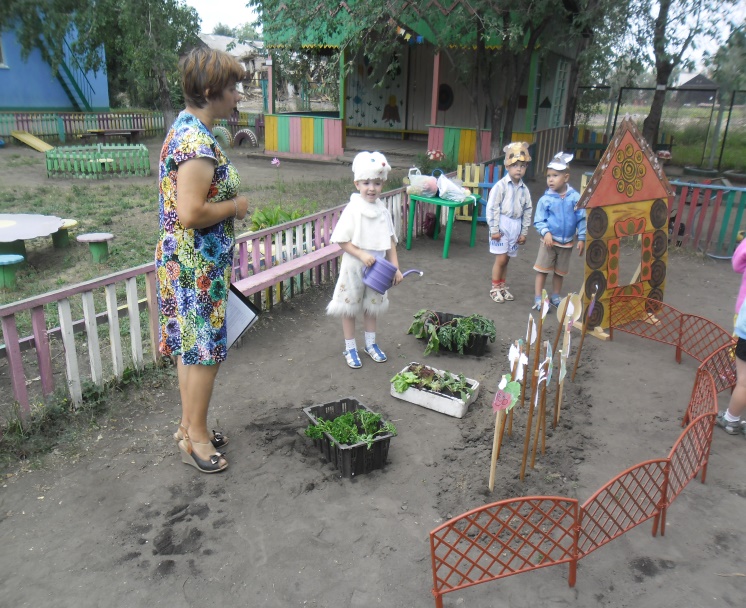 Сюжетно ролевая игра «Магазин овощей»
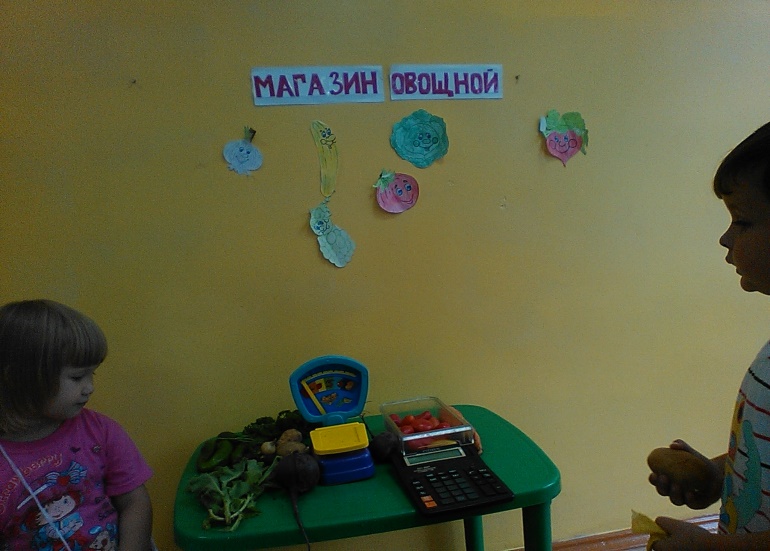 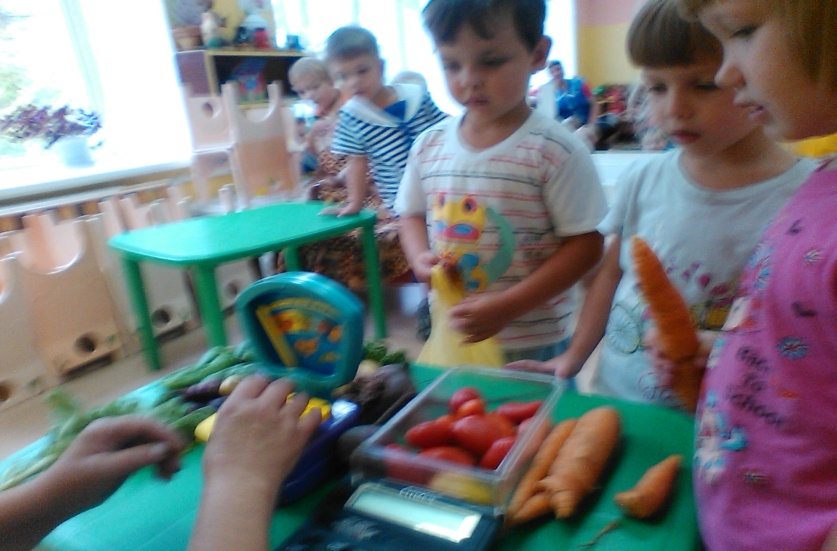 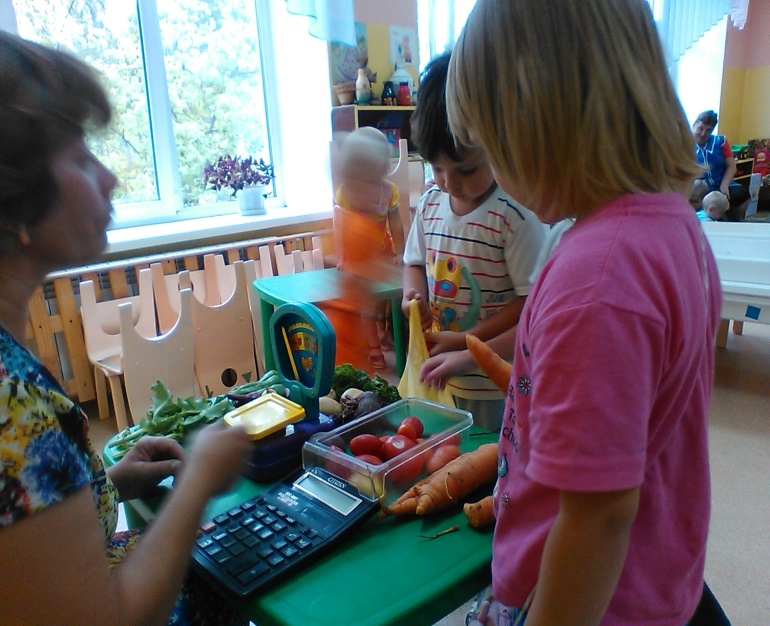 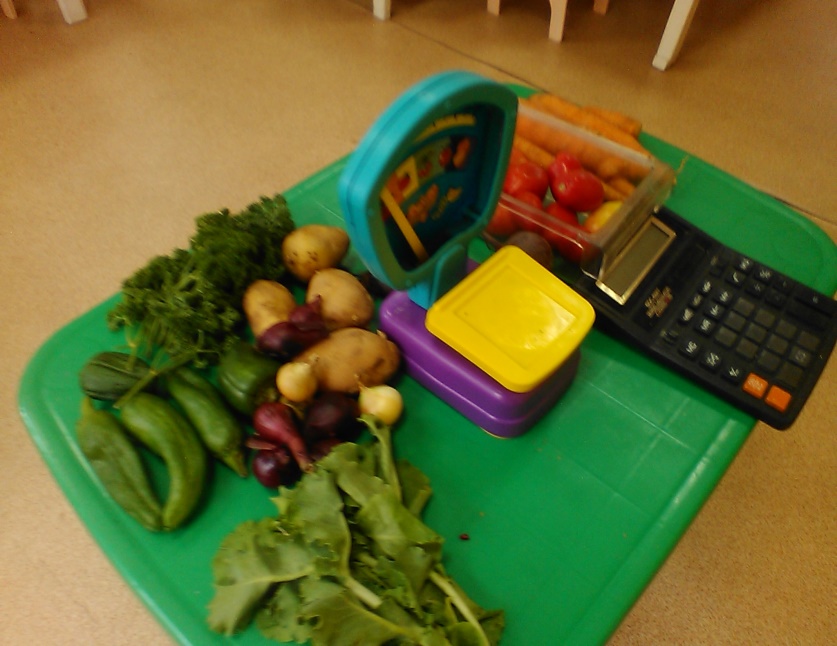 Экспериментирование с овощами
из варенья –морс






                                                                           соки из моркови и 
                                                                           свеклы.
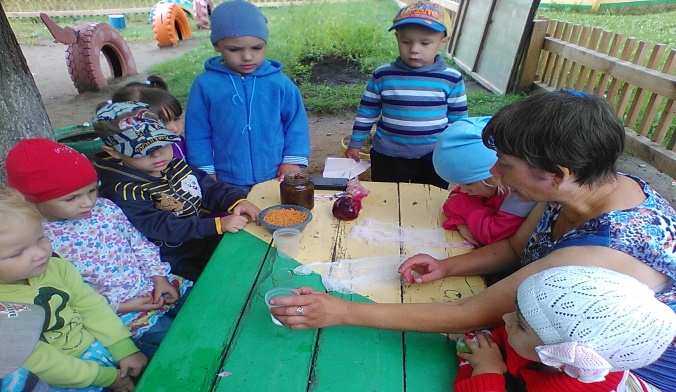 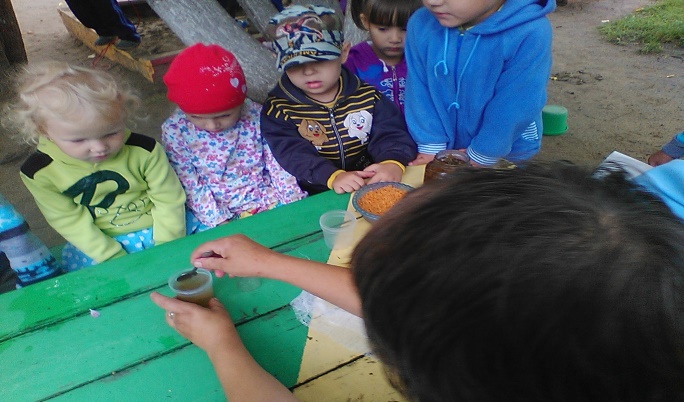 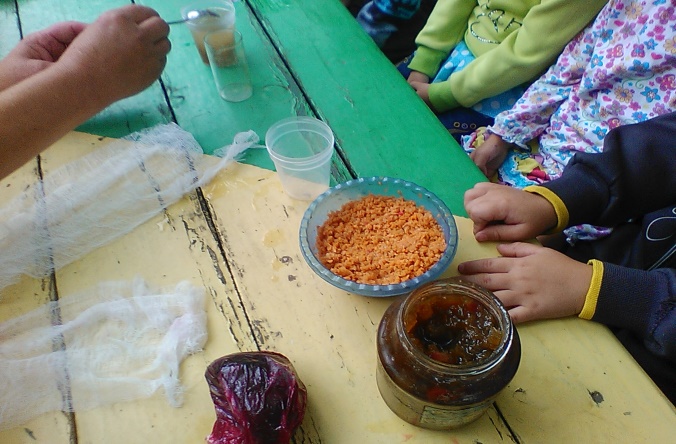 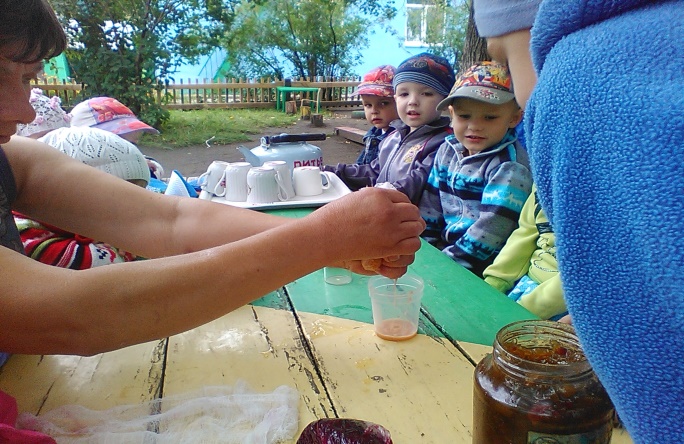 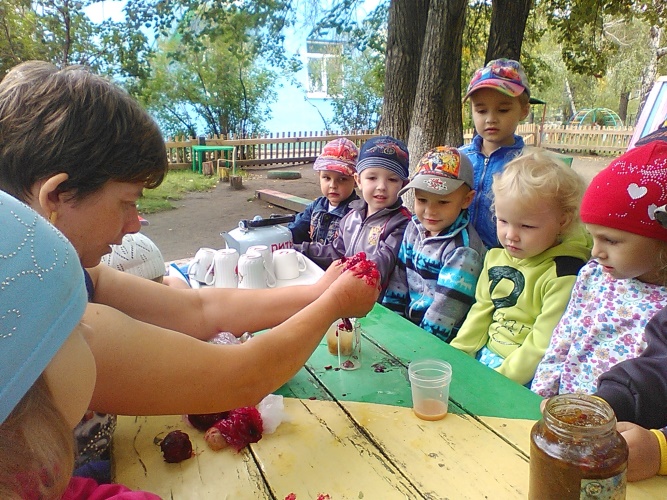 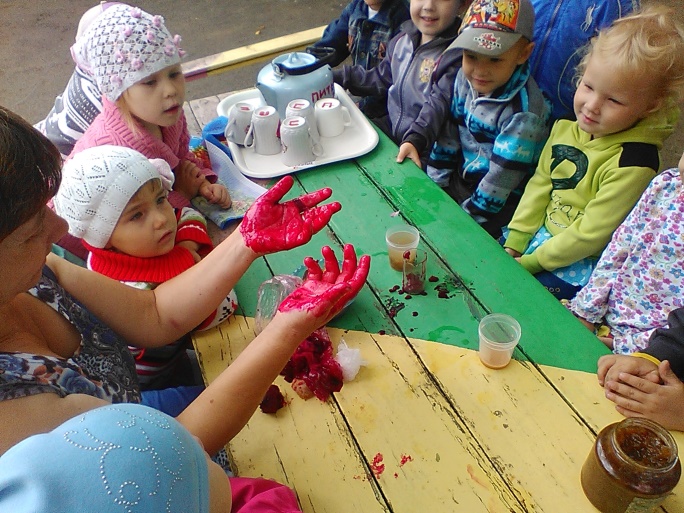 Дидактические игры
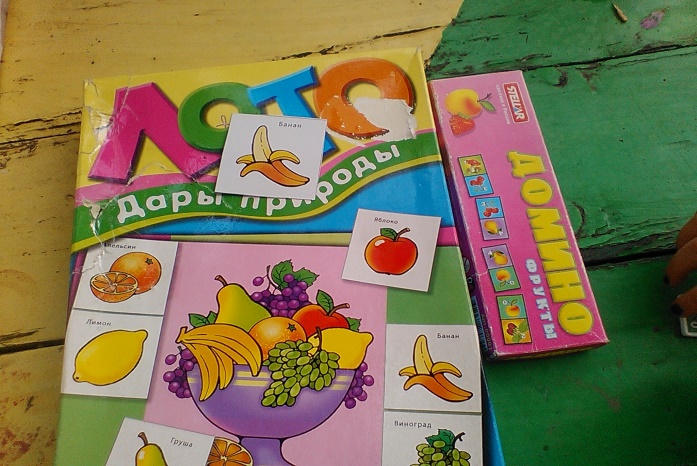 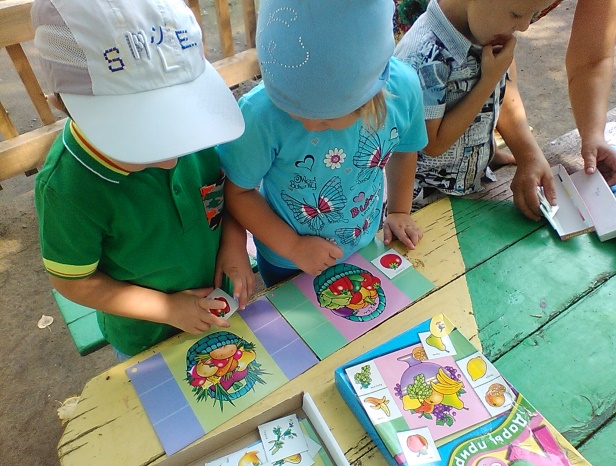 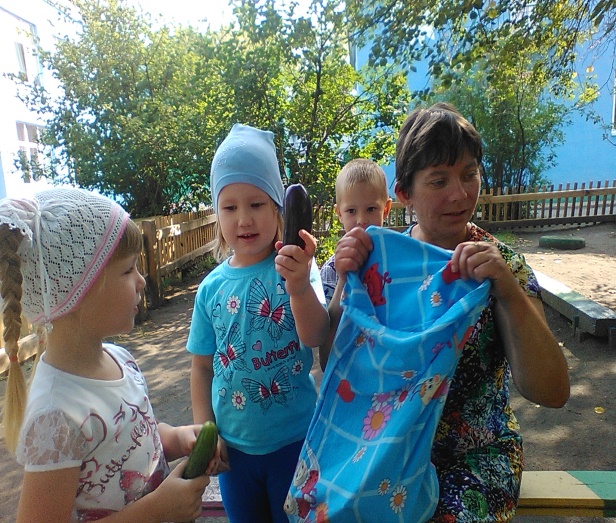 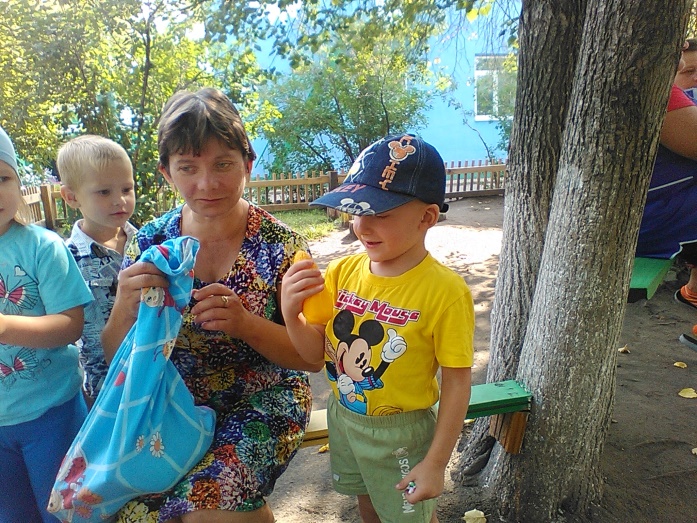 Овощные поделки
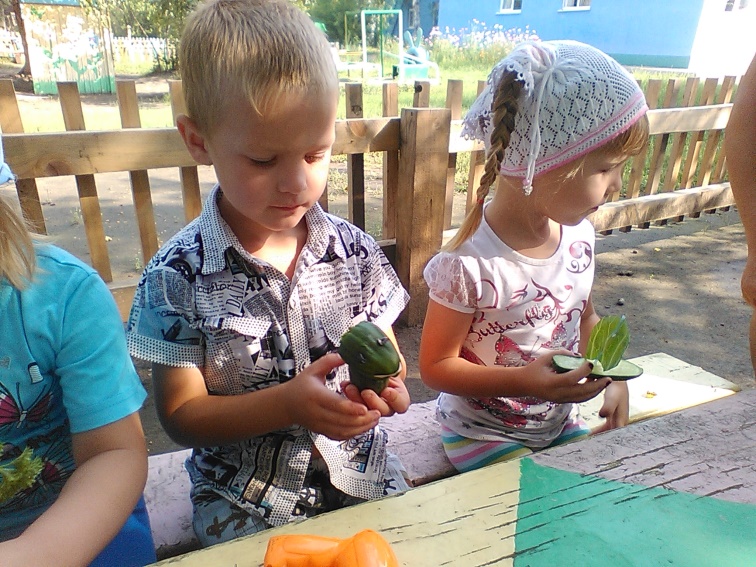 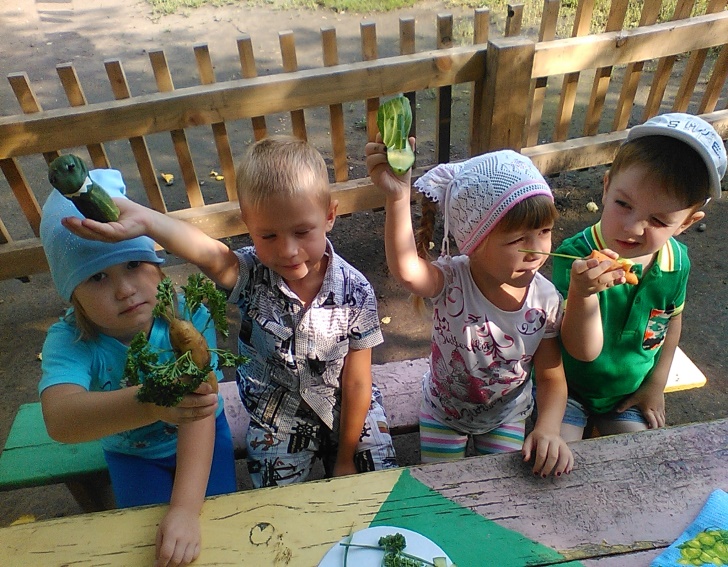 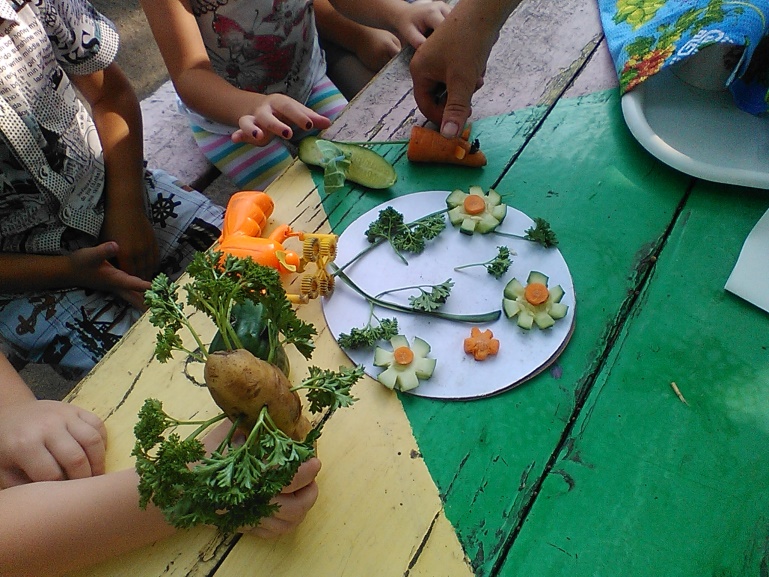 Огород  в детском саду является одним из условий , которое необходимо для осуществления экологического воспитания детей в детском саду.
Огород в детском саду нужен для того , чтобы знакомить дошкольников с природой и ее сезонными изменениями.
Кроме этого, огород в саду и посильный труд детей на его территории оказывает влияние на формирование элементарных экологических представлений у дошкольников.
Огород в детском саду- это еще и возможность видеть результаты своей работы. Совместный труд на огороде дает возможность научиться ответственности, способствует формированию трудовых навыков и объединению детского коллектива. И, конечно, огород в детском саду, труд на свежем воздухе способствует сохранению и укреплению здоровья ребят.
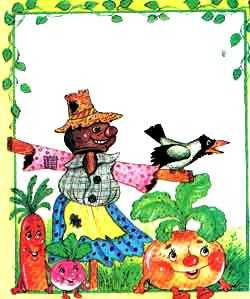 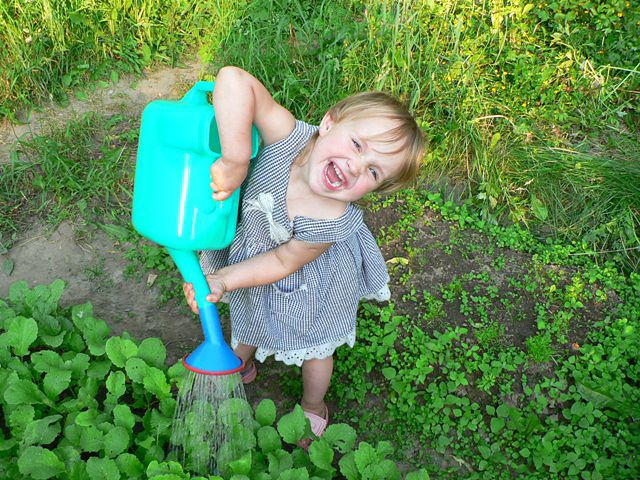 Спасибо за внимание!
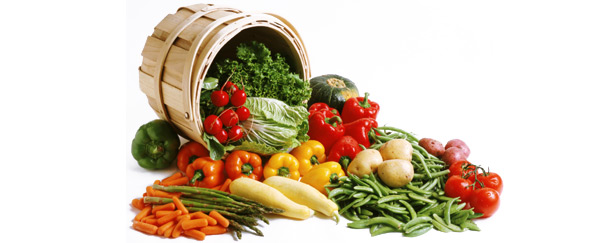